4
3
1
2
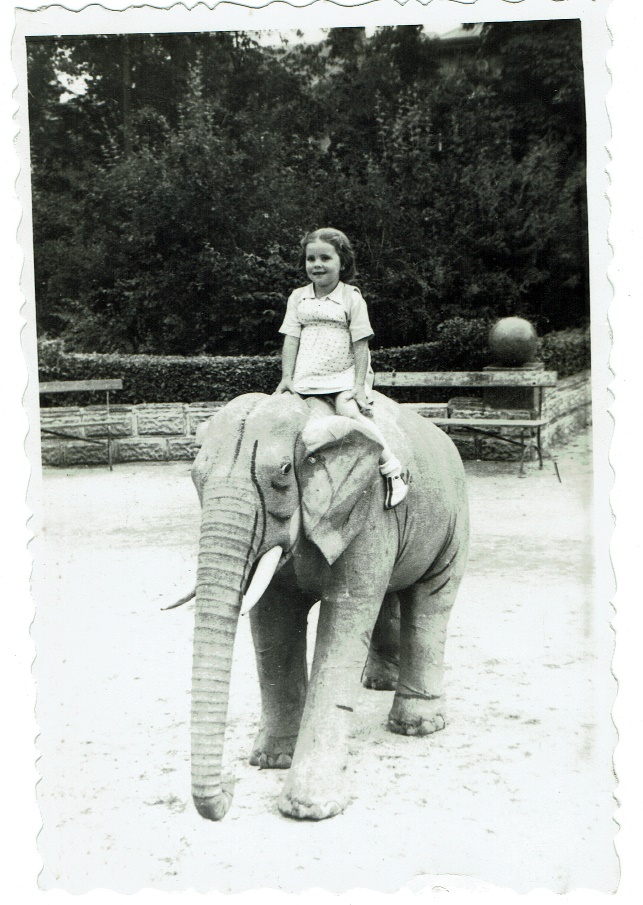 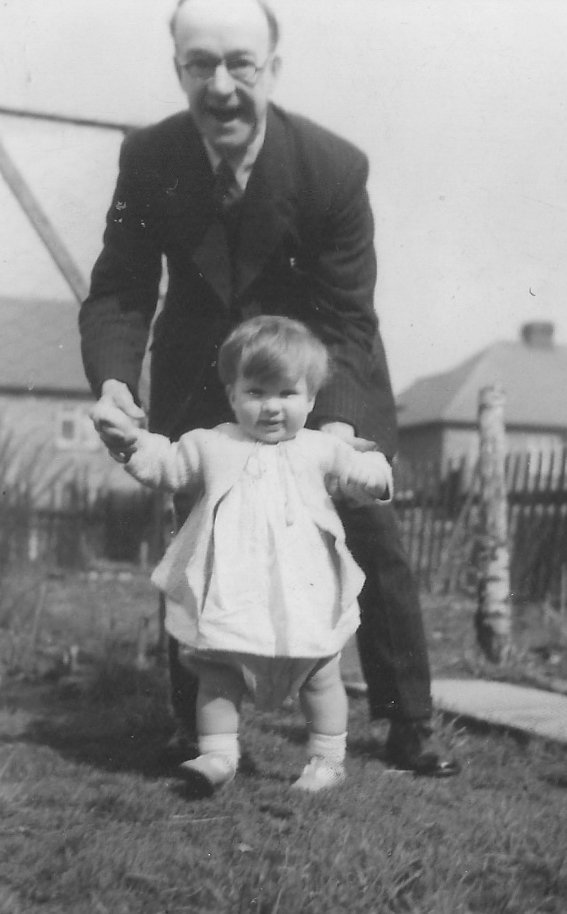 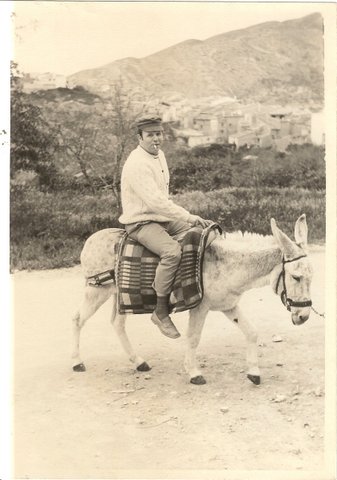 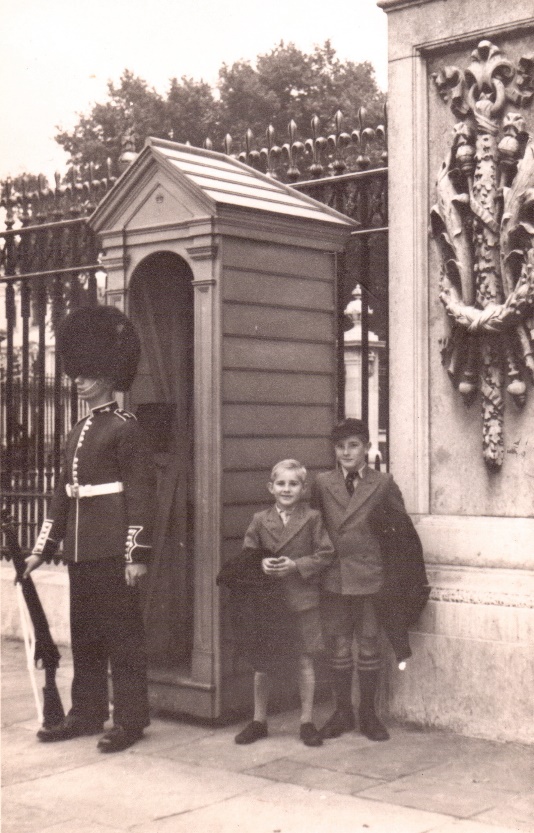 6
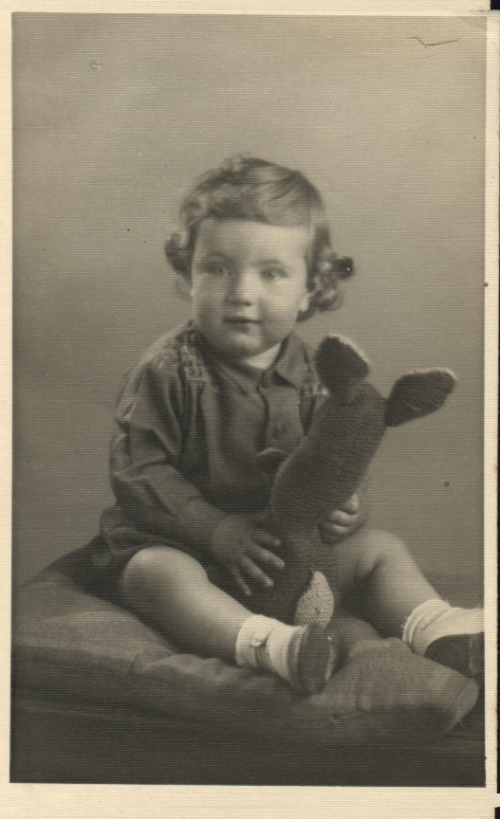 7
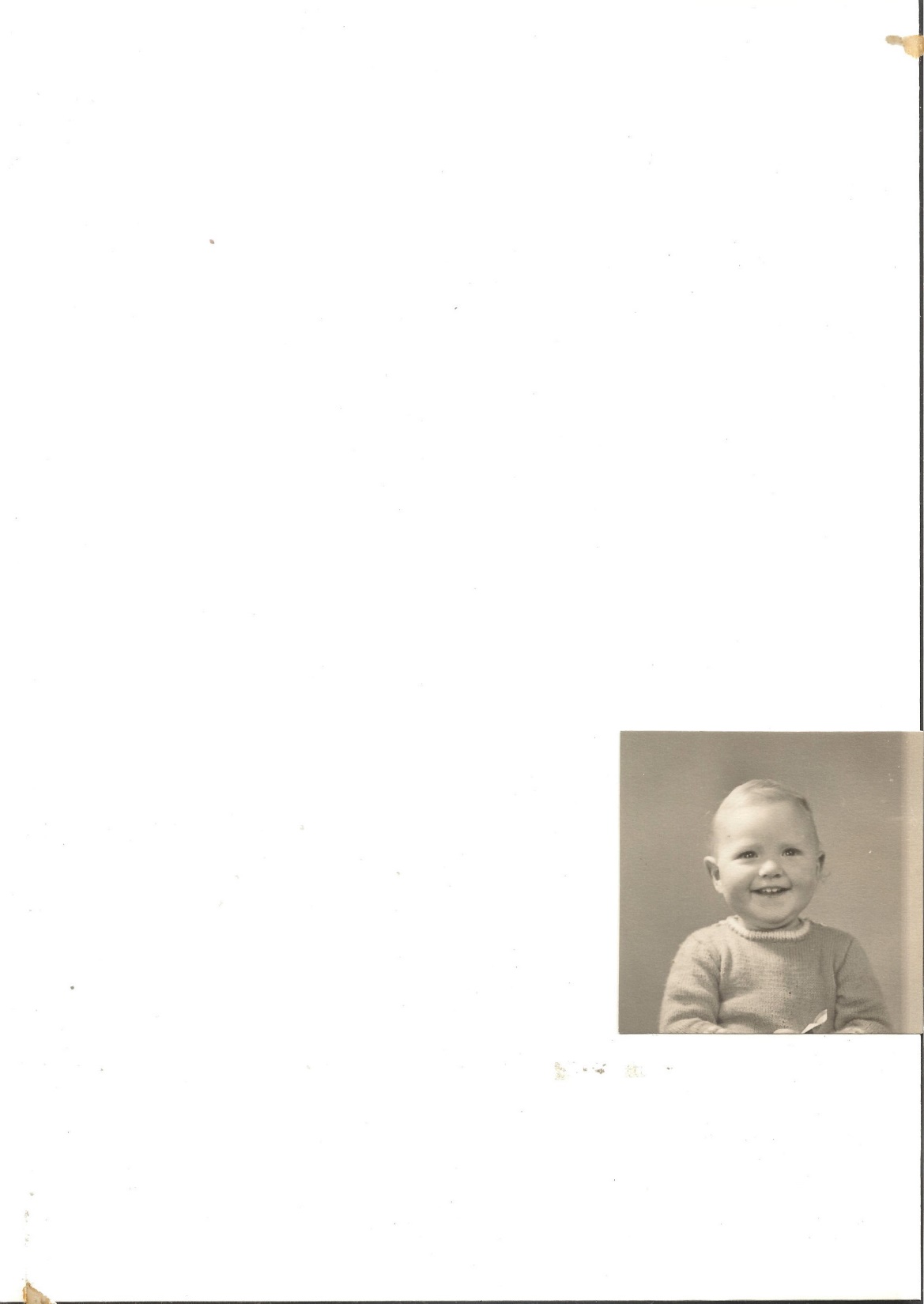 5
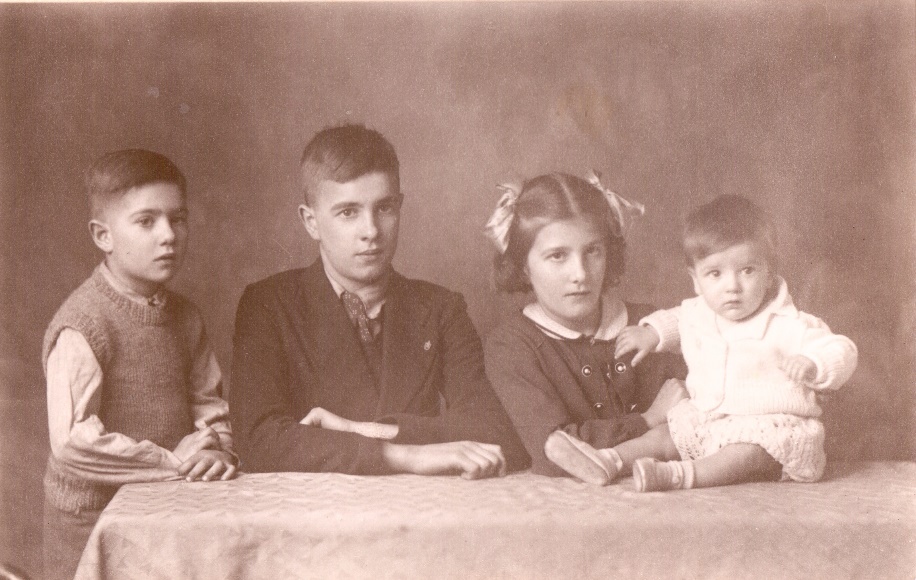 8
9
10
11
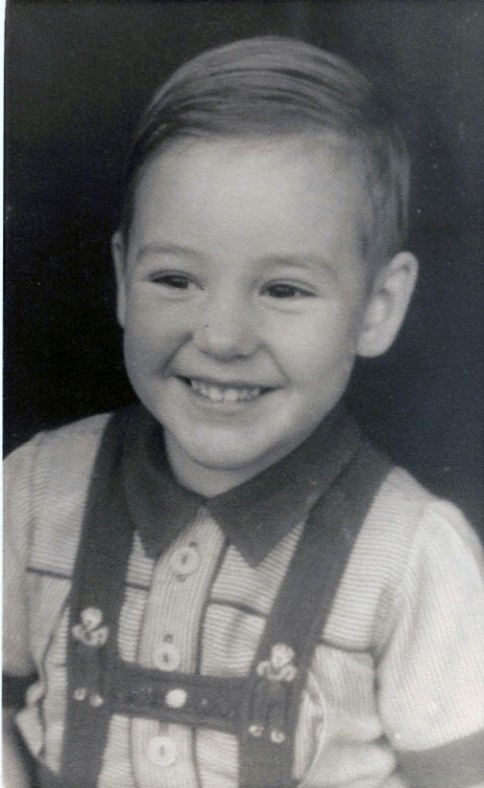 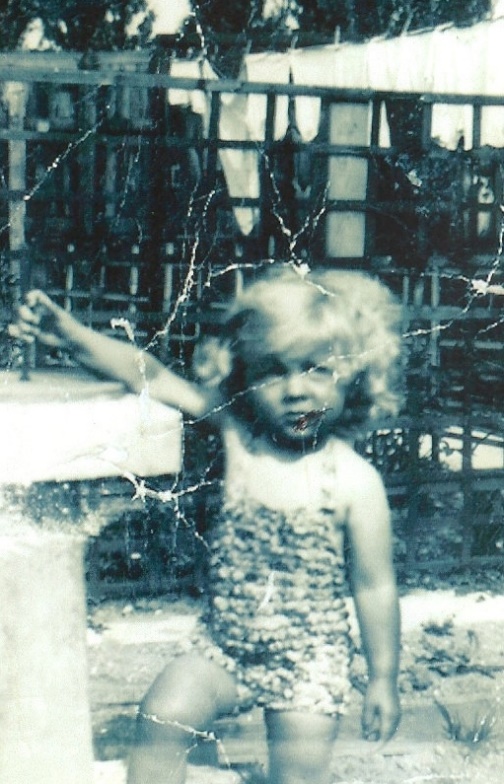 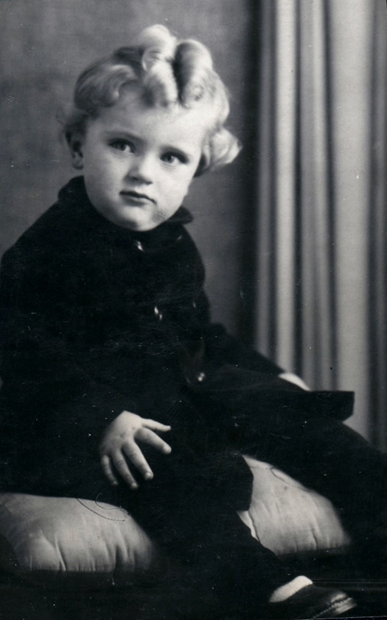 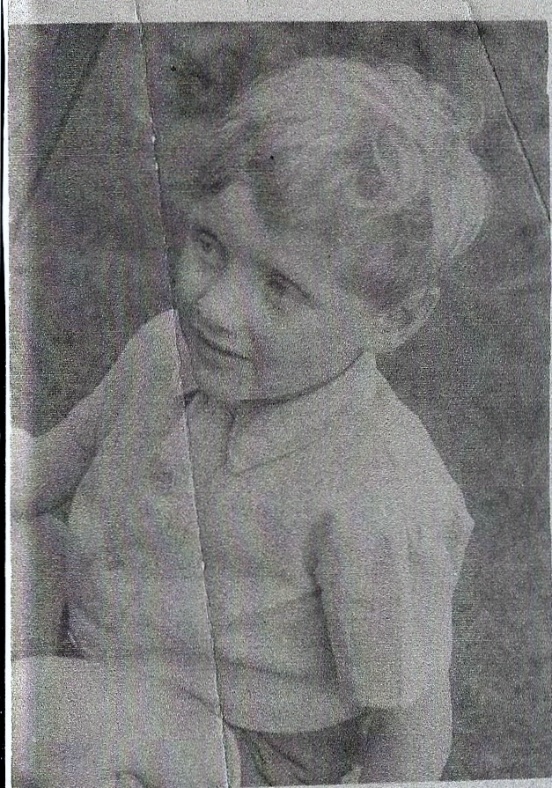 12
14
15
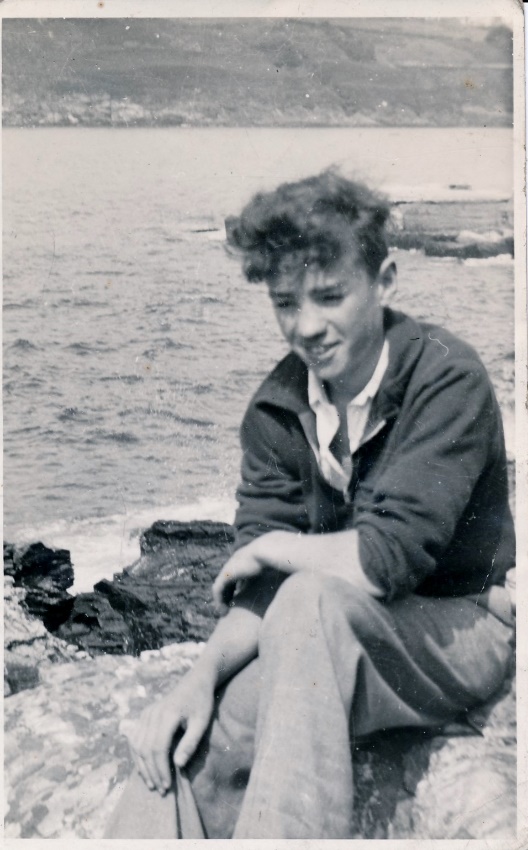 16
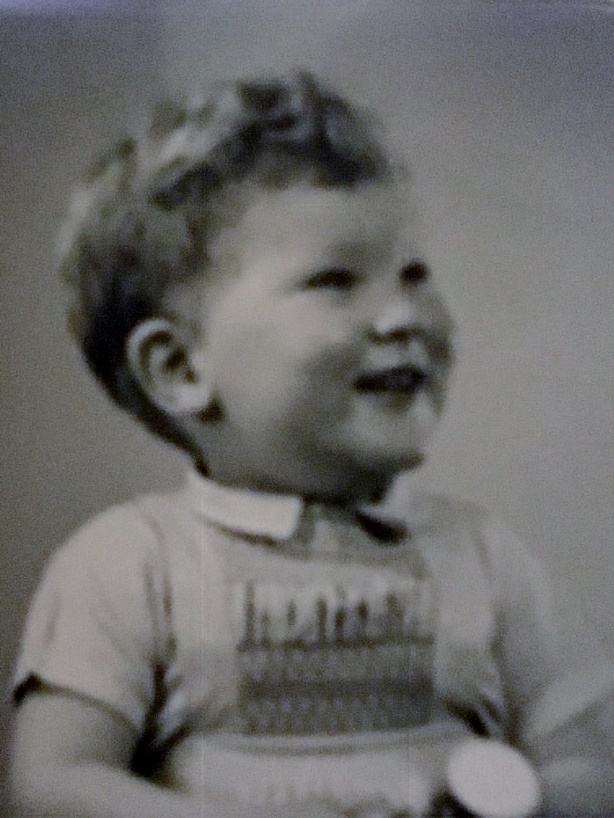 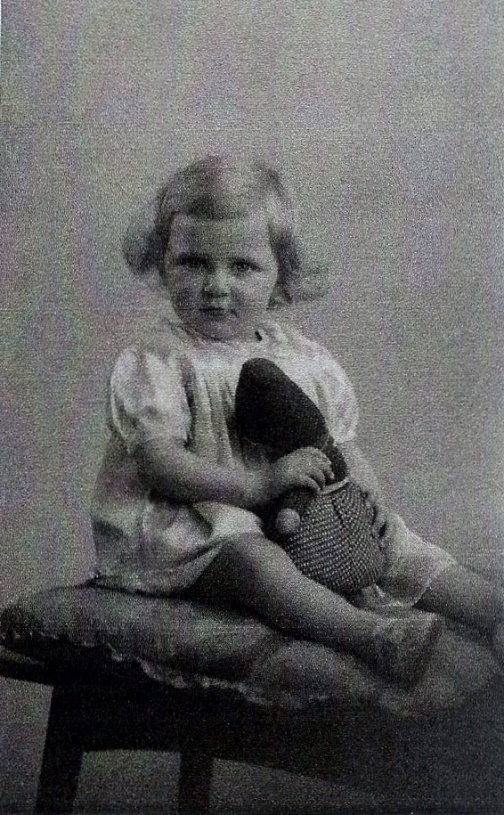 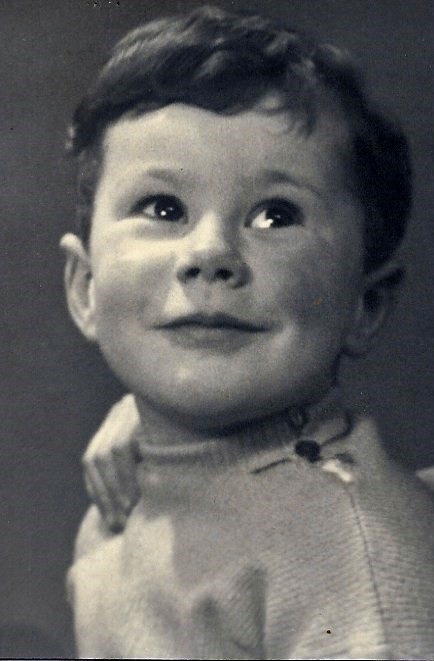 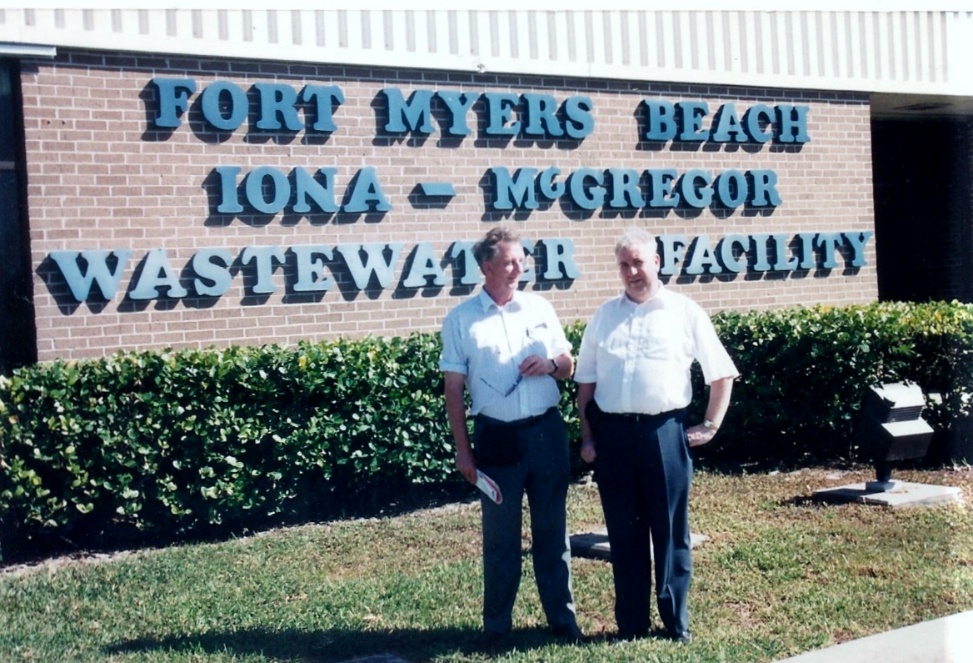 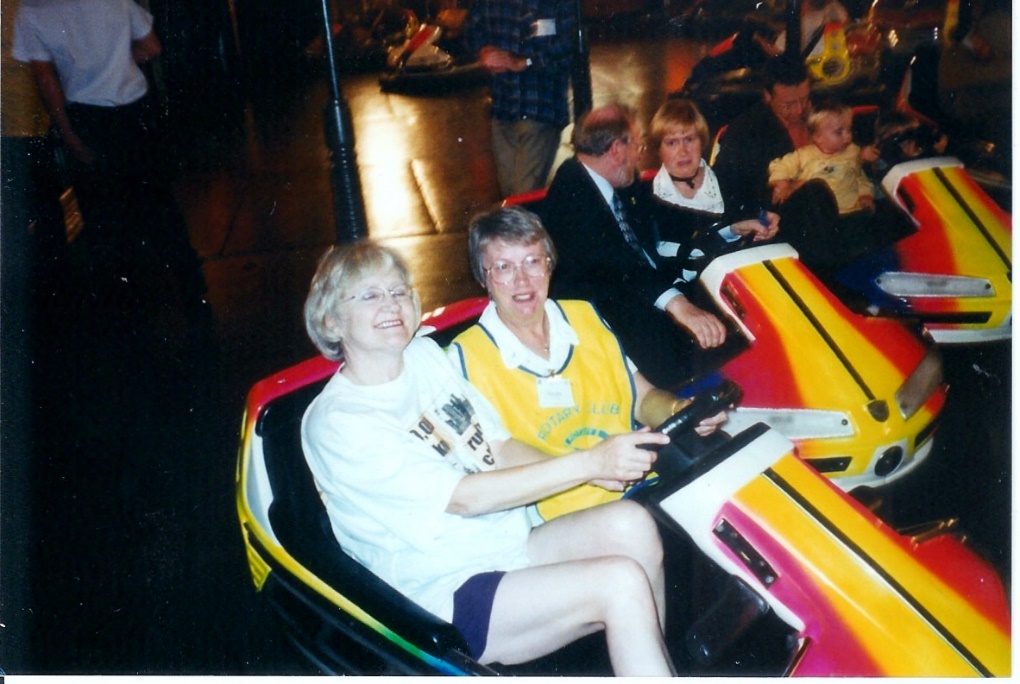 1
18
17
17
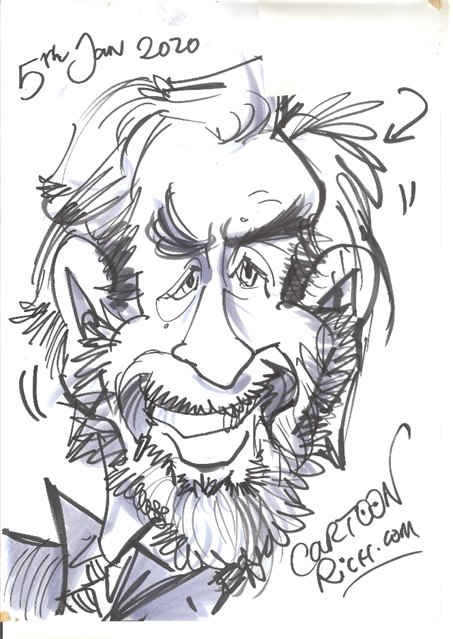 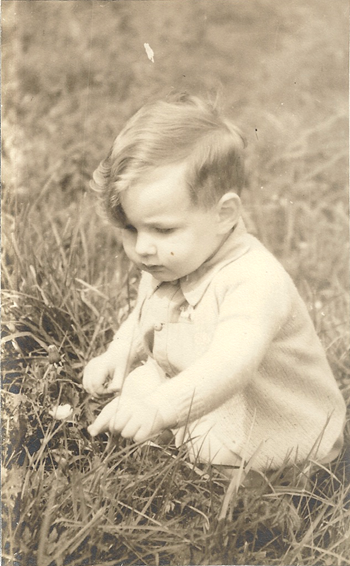 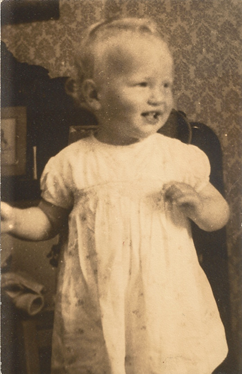 19
19
20